The Ages of Man
Stephen Roney	JIC	April 2015
child
middle-aged
teenager
young adult
retired
thirty-something
adolescent
elderly
THE END
Template Provided By
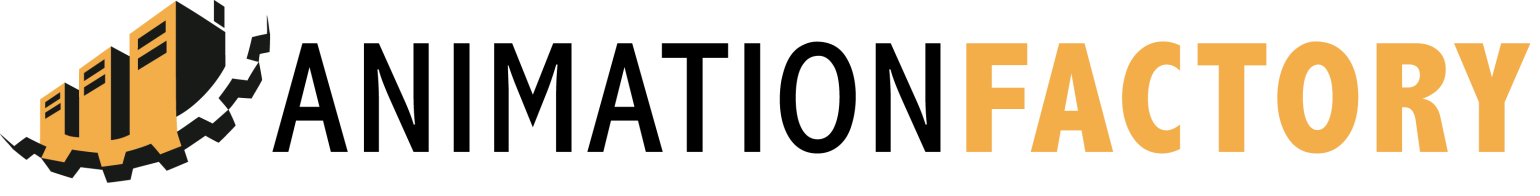 www.animationfactory.com
500,000 Downloadable PowerPoint Templates, Animated Clip Art, Backgrounds and Videos